Elements of Art Review
COLOR
At home review & activities
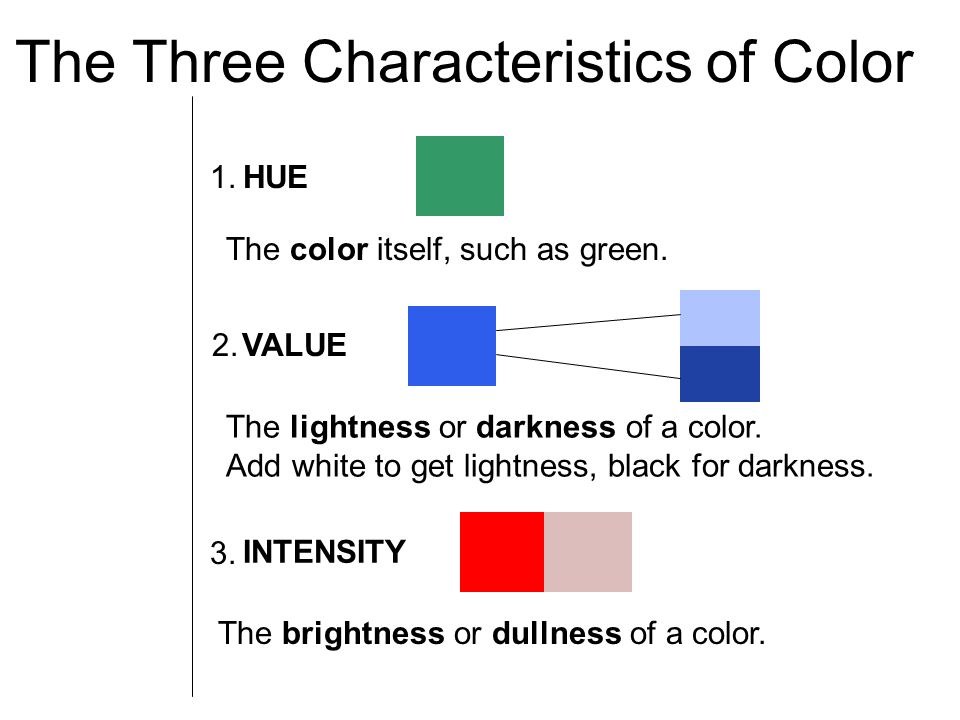 Color Families
Primary Colors: 
Primary colors are the 3 pigment colors that can not be mixed or formed by any combination of other colors. All other colors are derived from these 3 hues.  
Red, yellow and blue

Secondary Colors: These are the colors formed by mixing two primary colors.Green, orange and purple
Tertiary Colors: These are the colors formed by mixing a primary and secondary color. 
Yellow-orange, red-orange, red-purple, blue-purple, blue-green & yellow-green
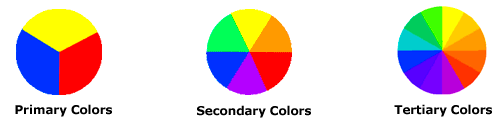 Complementary Colors
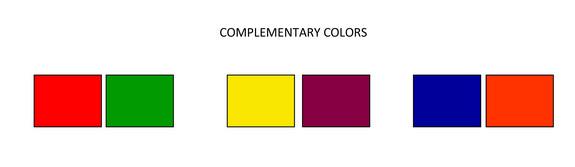 YELLOW & Purple
BLUE & ORANGE
RED & GREEN
Across from each other on the color wheel
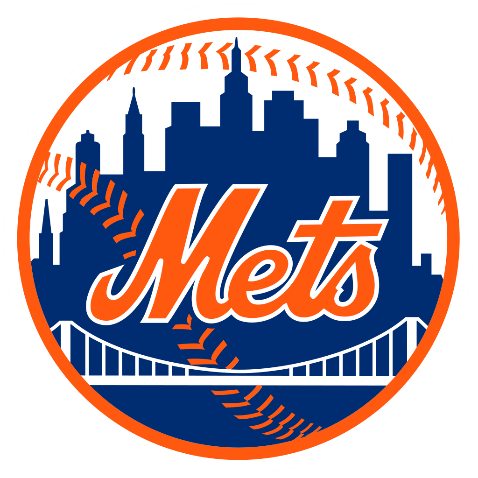 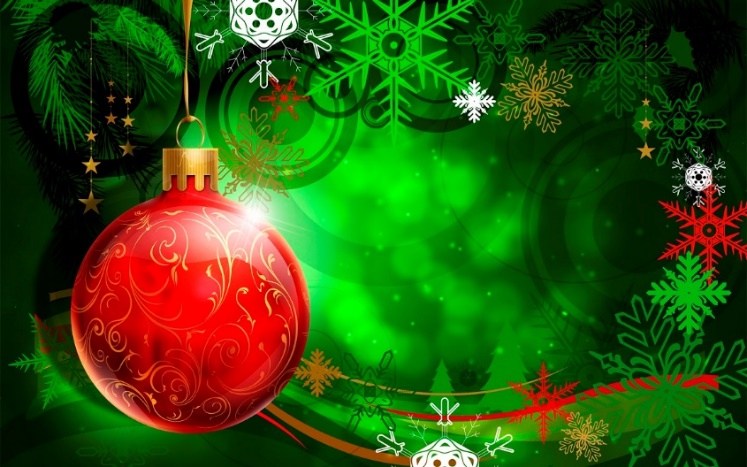 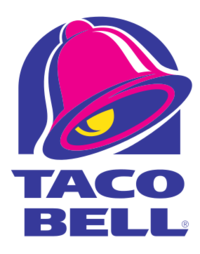 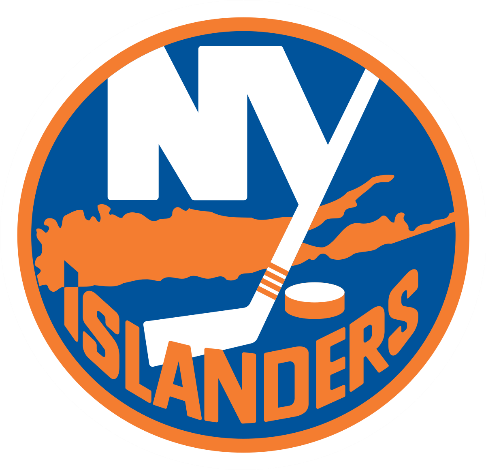 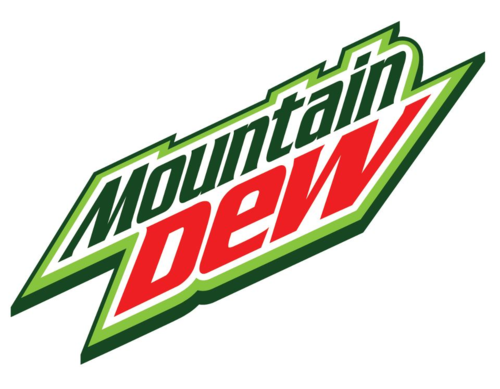 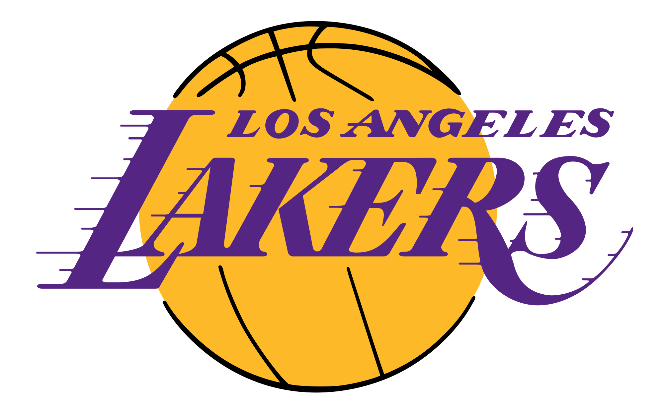 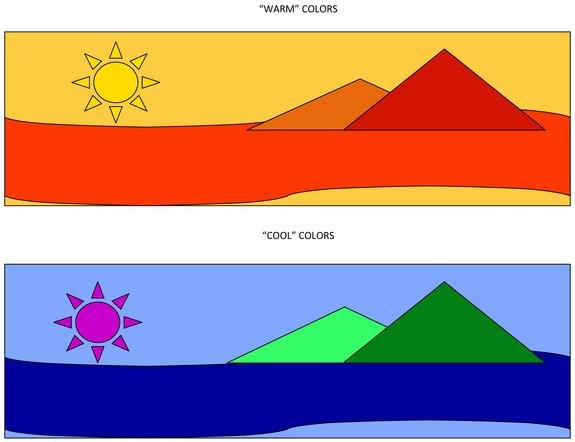 Red
Orange
Yellow
Green
Blue
Violet
Monochromatic Color Scheme
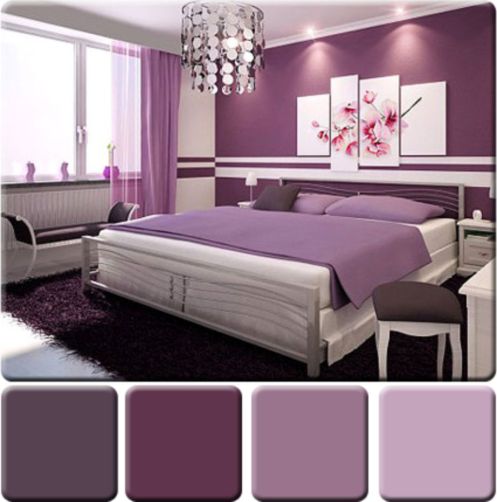 TINT (+white) 

TONE (+grey) 

SHADE (+black) 

of 1 Color/Hue
Mono- prefix meaning one
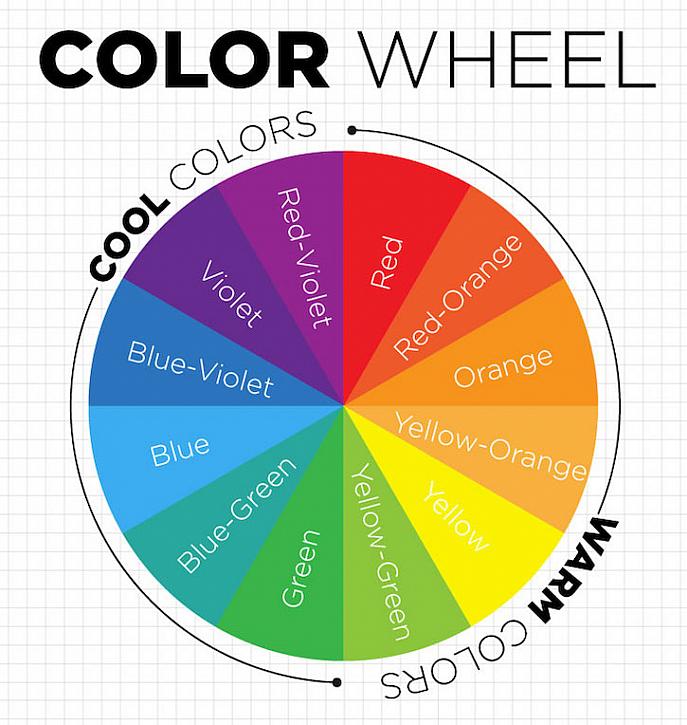 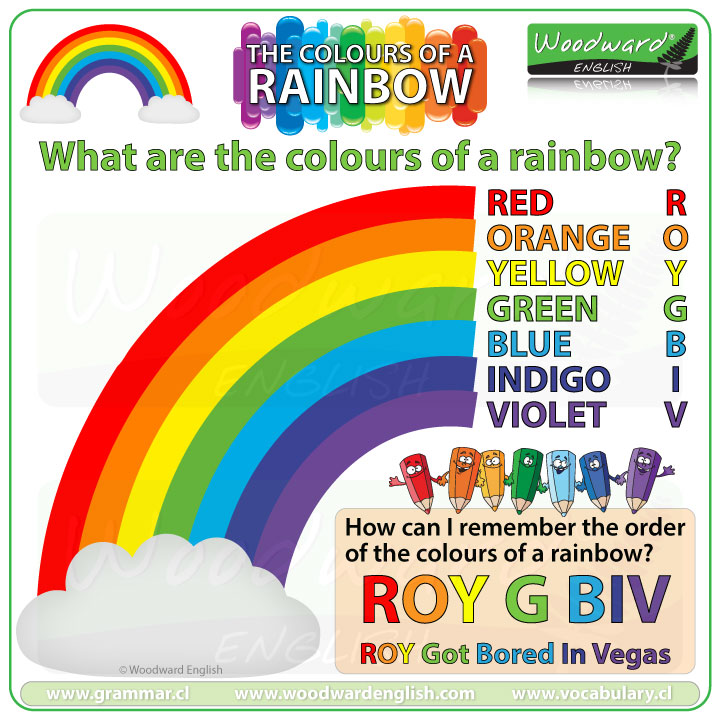 At home Color Challenge: 

Create a Monochromatic 
(1 color) Found Object Design, photograph & upload!

Pick 1 color and arrange different items of that color to create a monochromatic picture!Do this for 2 different colors
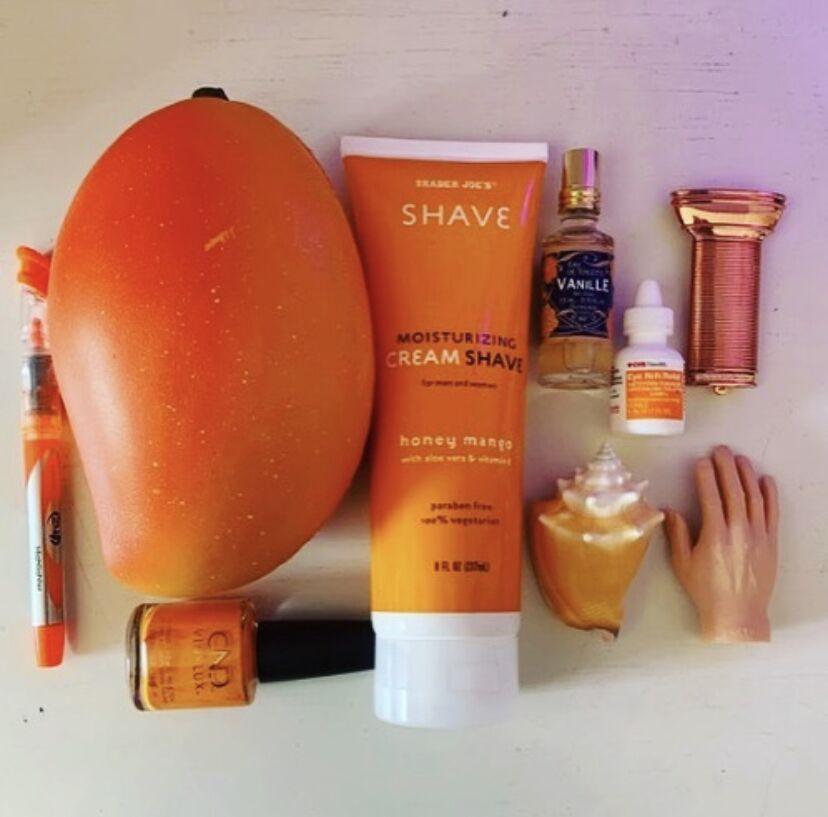 Tips for taking a good photograph:
Choose a simple background
Pick a spot with good lighting, close to a window is best!
Take a bird’s eye view of the arraignment, meaning from above facing down
Option, if you know how, photograph it as a square, or crop it later. 
HAVE FUN! Add or remove objects and rearrange as much as you want!
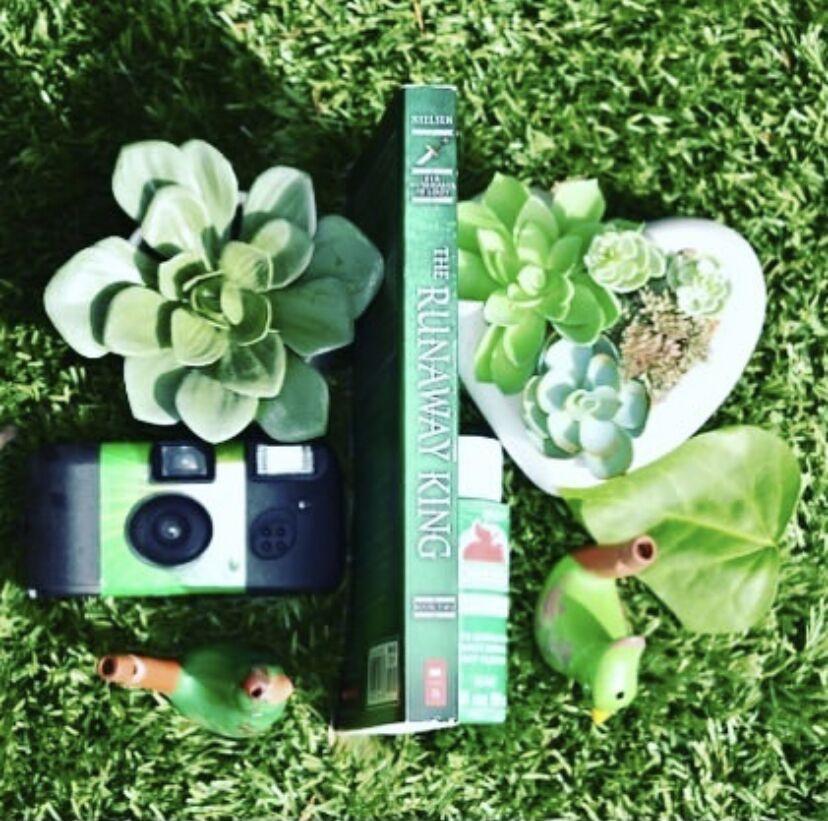 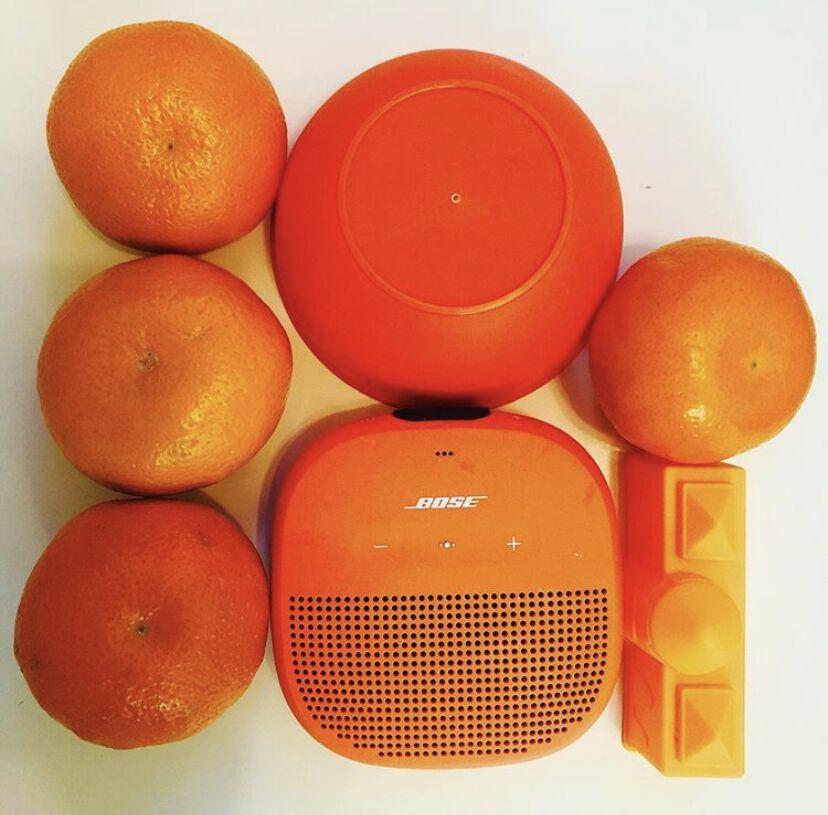 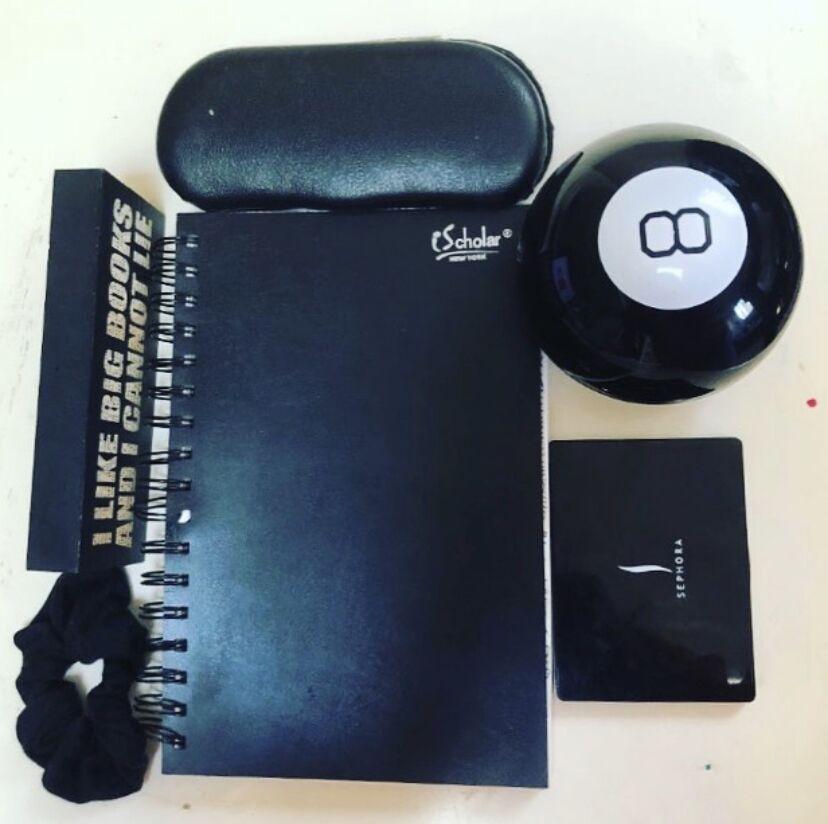 Please upload at least 2 photographs and email them to czellesartgarden@gmail.com
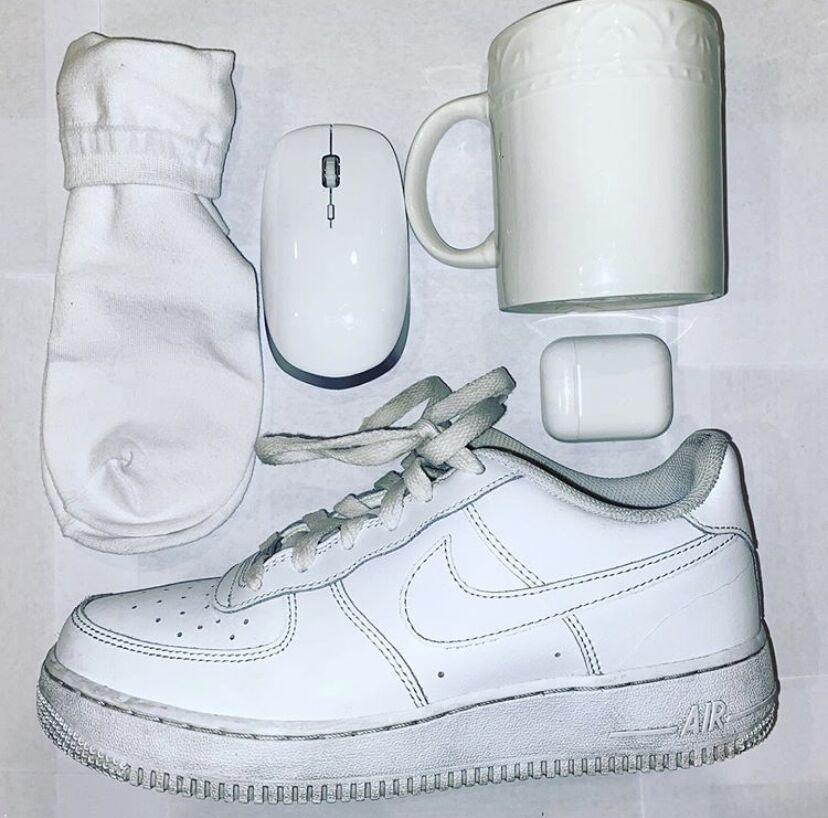 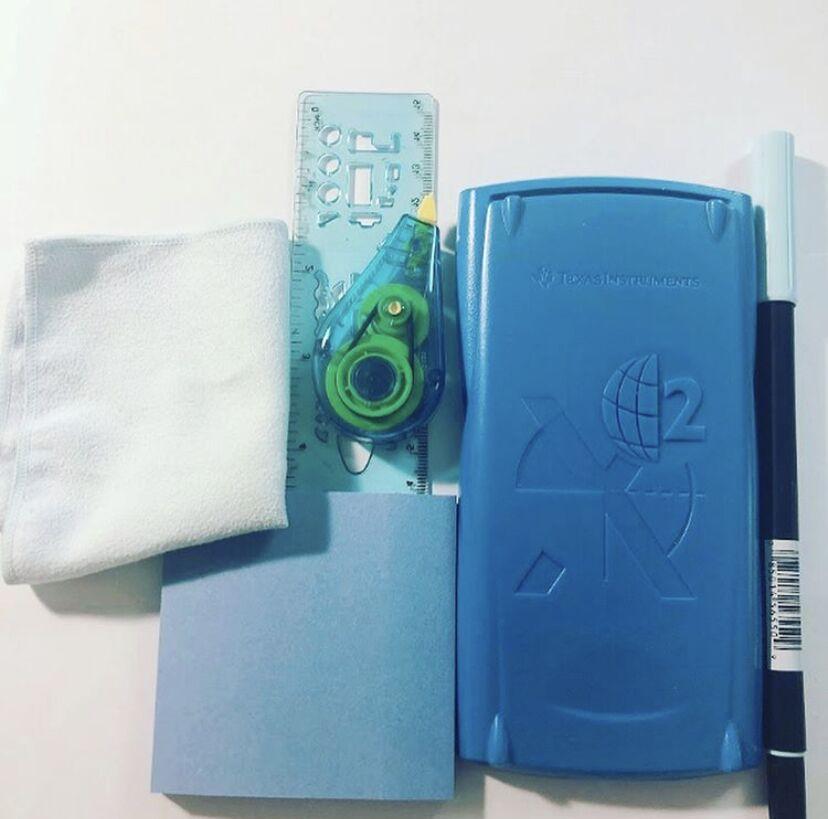